Erin’s Law Presentation
4th-5th grade
What today is about
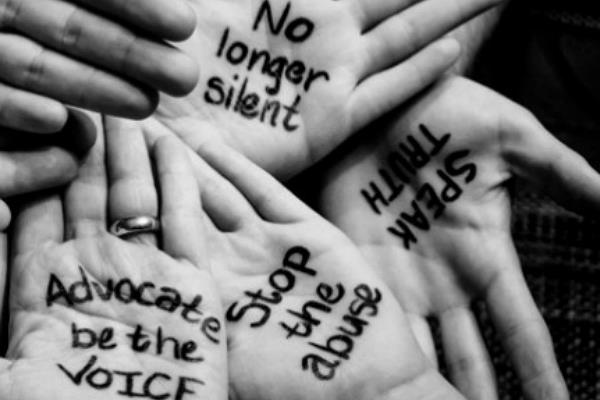 Every year, we learn what to do in case of a tornado, fire or an intruder. 
It’s also important to also know how to recognize and keep yourself and others safe from abuse.
This is a difficult and serious topic. Please be respectful of our time together. 
If anyone needs to step out due to the nature of the topic, it is ok to do so and I can meet with you after the presentation.
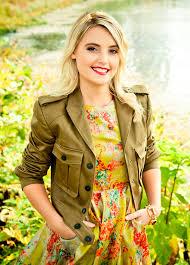 Erin Merryn
Erin’s Law
“The very first part of healing is shattering the silence”
Types of Abuse
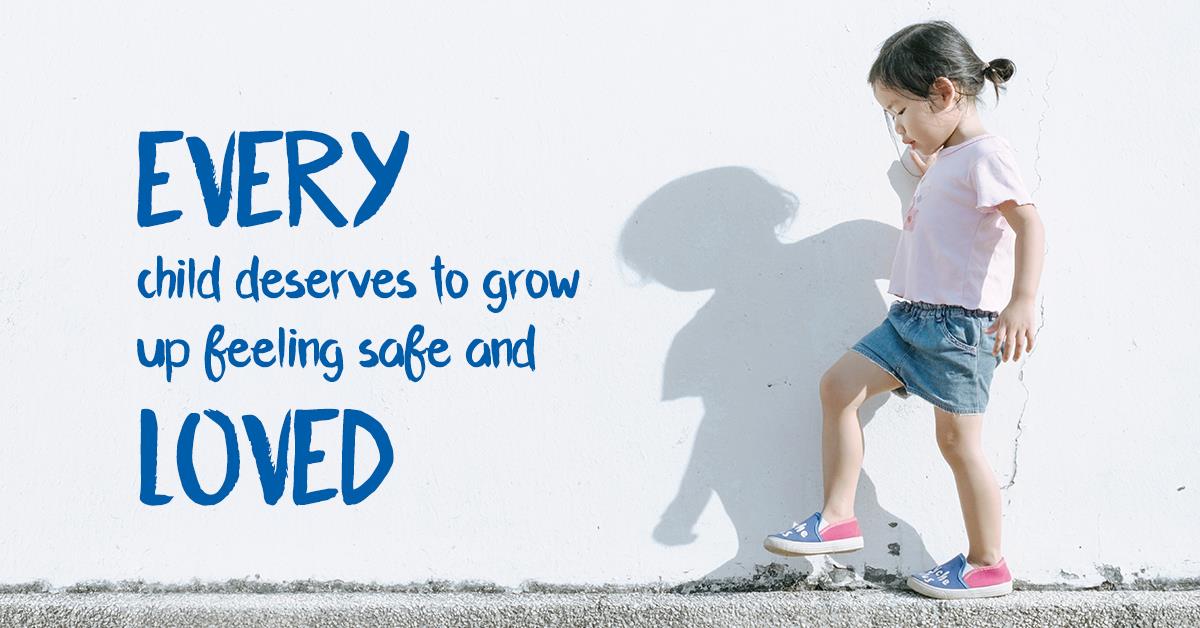 Physical
Emotional
Neglect
Sexual
Private Parts
Your private parts are the parts of your body covered by a bathing suit.
No one has a right to touch your private parts or touch you in any way that makes you feel uncomfortable. 
Sometimes when parents take a child to the doctor, they may need to examine private parts. 
A baby may need their diaper changed or a young child may need help wiping.
Trusted Adults
Parents
Other family members
Your friend’s parents
Teachers, social worker, etc.
Coaches
Church leaders
Police and other emergency responders
On-Line Safety
Internet Safety
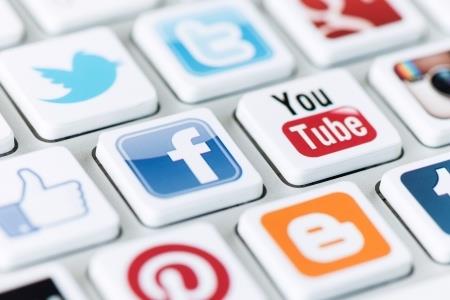 Do not give out your passwords or log into a friend’s device.
Make your settings private. 
Be mindful of what your are posting and texting. It will be out there FOREVER!
If you are sent something that makes you feel uncomfortable, speak up.
Any Questions?
Please fill out your card
Name & Grade
Check a box:
I do not have any questions
I have a question, but it is        nothing urgent
I have an important question and/or need to chat ASAP
Talk with your parents about the Protect Yourself Rules you learned today!